Klar til den mundtlige prøve i fransk
4. maj 2023
1
Lærerinformation
Forløbet ”Klar til den mundtlige prøve i fransk” er bygget op omkring en PowerPoint-præsentation, som du kan benytte i din franskundervisning.

PowerPoint-præsentationen består af tre dele:
Information til læreren
Information og gode råd til elever 
Franskfaglig inspiration til din undervisning 

Forløbet og denne PowerPoint kan benyttes direkte i undervisningen men kan med fordel justeres og tilpasses den elevgruppe, du arbejder med. Derfor har du også selv mulighed for at redigere i præsentationen. Til nogle slides er der tilføjet noter til læreren.
2
Mål og målgruppe
Mål:
Gøre eleverne klar til den mundtlige prøve i fransk. 
Give eleverne viden om prøvens opbygning.
Give inspiration til styrkelse af mundtlig kommunikation. 

Målgruppen
Forløbet er til elever og lærere i udskolingen
3
4. maj 2023
Klar til den mundtlige prøve i fransk
[Speaker Notes: Information til læreren]
Information til læreren
Indhold for del 1 
Gennemgang af vigtige elementer i forhold til prøvens opbygning med et fokus på forløbet før og under selve prøven. 
Der tages udgangspunkt i ”Vejledning til folkeskolens prøver i fransk i 9. klasse”.
4
4. maj 2023
Klar til den mundtlige prøve i fransk
[Speaker Notes: Du finder ”Vejledning til folkeskolens prøver i fransk i 9. klasse” her: https://www.uvm.dk/folkeskolen/folkeskolens-proever/faglig-forberedelse/proevevejledninger]
Information og gode råd til elever
Indhold for del 2  
Informationer til eleverne om rammer og regler for den mundtlige prøve i fransk. Eleverne informeres om forberedelserne inden prøven, fx arbejdet med dispositioner, samt forløbet under og efter prøven, herunder vurderingskriterier og karakterbeskrivelser. 
Målgruppen for disse slides er eleverne. Justér evt. i forhold til elevgruppen, du underviser.
5
4. maj 2023
Klar til den mundtlige prøve i fransk
Franskfaglig inspiration til din undervisning
Indhold for del 3 
De enkelte slides er tænkt som inspiration og supplement til din franskundervisning. Der er fokus på mundtlig kommunikation og forslag til undervisningsaktiviteter i forhold til vurderingskriterierne.
6
4. maj 2023
Klar til den mundtlige prøve i fransk
Information til læreren
4. maj 2023
7
Klar til den mundtlige prøve i engelsk
Prøvevejledningen
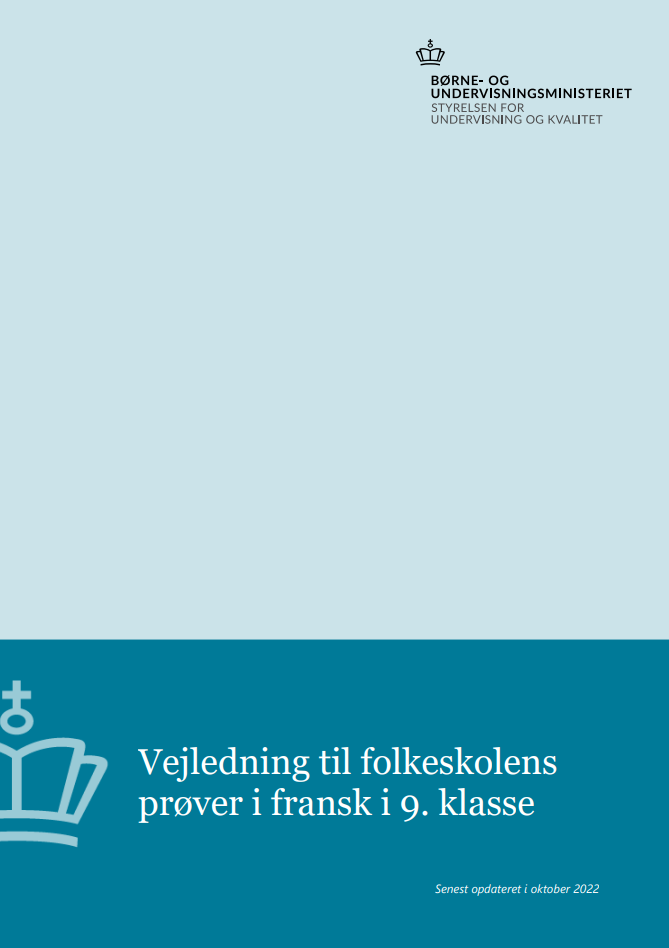 I prøvevejledningen kan du læse om regler og rammer for prøverne, og om hvordan elevernes besvarelser og præstationer bedømmes. 
Formålet med prøvevejledningerne er at præcisere og uddybe de krav, der stilles i prøvebekendtgørelsen. I prøvevejledningerne tydeliggøres også den sammenhæng, der er mellem folkeskolens formål, faget og reglerne i prøvebekendtgørelsen.
8
4. maj 2023
Klar til den mundtlige prøve i fransk
[Speaker Notes: Information til læreren:
https://www.uvm.dk/folkeskolen/folkeskolens-proever/faglig-forberedelse/proevevejledninger]
Justeringer og præciseringer i prøvevejledningen
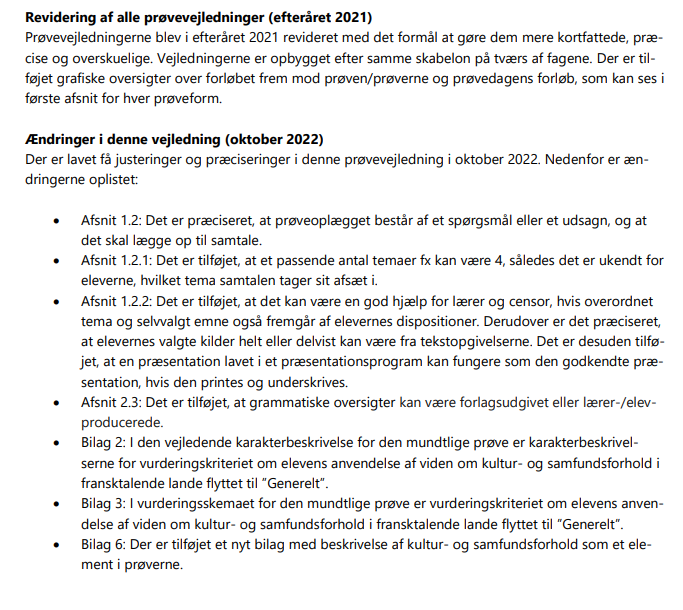 Evt. ændringer nævnes i indledningen.
9
4. maj 2023
Klar til den mundtlige prøve i fransk
[Speaker Notes: Information til læreren]
Regler og rammer for den mundtlige prøve i fransk
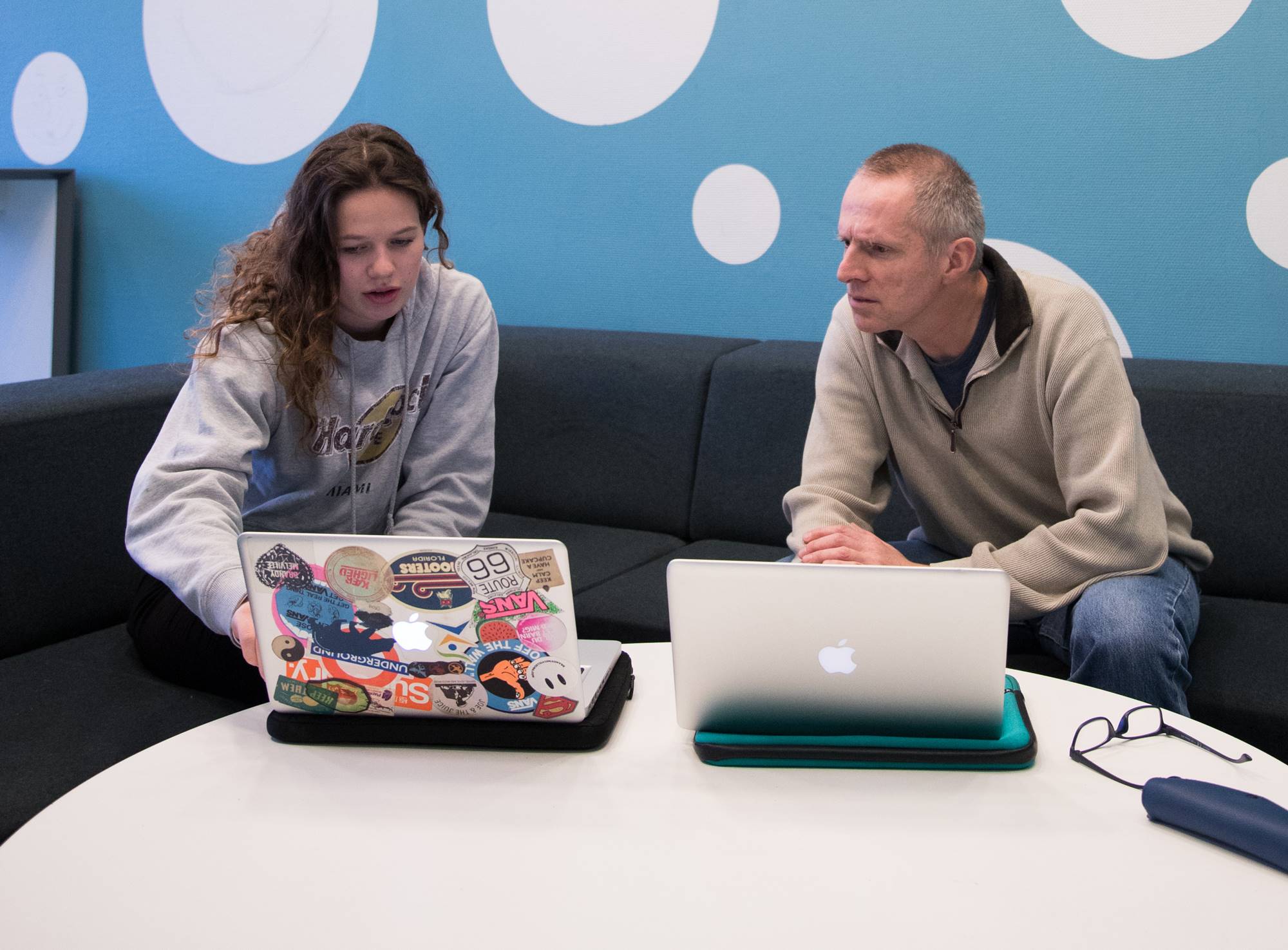 10
4. maj 2023
Klar til den mundtlige prøve i fransk
Den mundtlige prøve i fransk – FP9
Prøven er todelt og varer 20 minutter inkl. karakterfastsættelse.

Eleven præsenterer et selvvalgt emne inden for det valgte tema (ca. 5 min.).
Eksaminator og elev samtaler ud fra et af de andre temaer fra tekstopgivelserne.
Eleven skal aflevere disposition for at kunne gå til prøve.
Der er ingen forberedelsestid til den mundtlige prøve. Elevens præsentation er på baggrund af en godkendt disposition, som eleven har udarbejdet på forhånd.    
På baggrund af en helhedsvurdering gives der én karakter.
11
4. maj 2023
Klar til den mundtlige prøve i fransk
[Speaker Notes: Den mundtlige prøve i fransk er enten: 
en obligatorisk udtræksprøve i den humanistiske fagblok
eller en frivillig prøve i valgfaget fransk 3. fremmedsprog.

Jf. bekendtgørelse om folkeskolens prøver §7, stk. 3 offentliggør skolens leder udtræksprøver for lærere og elever 5 skoledage før den skriftlige prøvetermin påbegynder. Oplysninger om udtrækket er fortrolige indtil offentliggørelsen.]
Oversigt over forløbet frem mod prøven
12
4. maj 2023
Klar til den mundtlige prøve i fransk
[Speaker Notes: Information til læreren:
Prøvefag i 9. og 10. klasse: https://www.uvm.dk/folkeskolen/folkeskolens-proever/proeveterminer-proevefag-og-planer/proevefag-i-9-og-10-klasse
Prøveterminer, prøvefag og –planer: https://www.uvm.dk/folkeskolen/folkeskolens-proever/proeveterminer-proevefag-og-planer

Der er ingen regler for, hvornår eleverne udarbejder den endelige disposition.]
Oversigt over prøvedagen
13
4. maj 2023
Klar til den mundtlige prøve i fransk
[Speaker Notes: Efter præsentationen kan eksaminator og censor stille korte og uddybende spørgsmål, inden eleven trækker et oplæg.]
Før prøven
Eleverne udvælger kilder på fransk, fordyber sig i det valgte emne og udformer en disposition med læreren som vejleder. Der gives et passende antal lektioner til at arbejde med dispositionen, herunder kilderne. Da præsentationen skal baseres på kilderne, er det vigtigt at vælge gode kilder. 
Efter udarbejdelse af dispositionen ophører lærerens vejledning i forhold til denne del af prøven. I den efterfølgende undervisning kan man fx arbejde med samtaleøvelser, genlæse tekstopgivelserne, lade eleverne øve præsentationen for hinanden mv.
Den færdige disposition underskrives af både lærer og elev og skal være censor i hænde senest 14 kalenderdage, før prøven afholdes.
Det kortlægges hvilke tekster og temaer, der skal opgives til prøven ud fra indholdet af årets undervisning. Eleverne kan med fordel inddrages i dette arbejde.
Eleverne vælger et selvvalgt emne under et af de opgivne temaer. Det selvvalgte emne skal give eleverne mulighed for at anvende viden om kultur- og samfundsforhold i fransktalende lande.
14
4. maj 2023
Klar til den mundtlige prøve i fransk
[Speaker Notes: Information til læreren:
I "Vejledning til folkeskolens prøver i fransk i 9. klasse" side 7 står der, at tekstopgivelserne skal opgives ud fra indholdet i årets undervisning. Det vil sige, at man ikke kan læse tekster i 8. klasse og opgive disse under temaer fra 9. klasse.
Læreren kan vælge at genlæse tekster fra 8. klasse i 9. klasse og hermed opgive disse. Jf. prøvevejledningen side 7 skal tekstopgivelserne være af passende sværhedsgrad.

Der er ingen formatkrav til dispositionen, der må udarbejdes i såvel et tekstbehandlingsprogram som et præsentationsprogram.
Eksempler på dispositioner kan evt. findes ved forlagene og på diverse hjemmesider for tysklærere.]
Tekstopgivelser og temaer
Tekstopgivelserne skal udgøre 20-30 normalsider og minimum 5 eksempler på æstetisk eller multimodal tekst. En normalside er 1.300 bogstaver (eksklusiv mellemrum). 
Teksterne, inkl. de æstetiske og multimodale tekster, skal inddeles i et passende antal temaer, så de dækker de mål, eleverne prøves i. Et passende antal temaer kan fx være 4, således det er ukendt for eleverne, hvilket tema samtalen tager sit afsæt i.
Æstetiske/multimodale tekster tælles ikke som normalsider. Alle opgivelserne skal være på fransk, dog kan fransksprogede film opgives med danske (eller norske/svenske) undertekster. For normalsider angives titel, forfatter, forlag og normalsideantal. 
Ved æstetiske og multimodale tekster angives fx titel, kunstner og årstal, eller der kan angives et link til den anvendte hjemmeside. Teksterne skal være af passende sværhedsgrad.
15
4. maj 2023
Klar til den mundtlige prøve i fransk
[Speaker Notes: Information til læreren:
I ”Vejledning til folkeskolens prøver i fransk 9. klasse” side 17 er der en ordliste, hvor der nævnes et par eksempler på æstetisk og multimodal tekst. 
Læreren bestemmer selv temaerne. Eleverne kan inddrages i udvælgelsen af temaer. 
Opmærksomhed i forhold til tre temaer: læreren skal kunne udarbejde nok prøveoplæg. Hver elev skal kunne vælge mellem mindst 4 prøveoplæg til 2. del af prøven, som er en samtale. Et prøveoplæg kan anvendes maksimalt to gange pr. klasse. Hvis læreren har valgt tre temaer, er der kun to temaer, som eleven kan trække inden for. Antallet af elever i klassen kan eventuelt være afgørende for, hvor mange temaer læreren vælger.  
Tekstopgivelser: https://www.uvm.dk/folkeskolen/folkeskolens-proever/faglig-forberedelse/tekstopgivelser-og-undervisningsbeskrivelser
Læs mere om tekstopgivelser og temaer i ”Vejledning til folkeskolens prøver i fransk 9. klasse” .]
Brug af ChatGPT og andre lignende værktøjer
ChatGPT og andre lignende værktøjer er ikke tilladt ved den mundtlige prøve i fransk.

Elever må ikke uretmæssigt udgive en andens arbejde for sit eget. 

Brug af ChatGPT eller andre lignende værktøjer kan blandt andet medføre, at elevens prøvebesvarelse eller eventuelle karakter bortfalder, jf. § 43 i bekendtgørelse om folkeskolens prøver.
16
4. maj 2023
Klar til den mundtlige prøve i fransk
[Speaker Notes: Ved brug af stave-grammatikkontrol må ordforslag ikke bruges.]
Information og gode råd til elever
4. maj 2023
17
Klar til den mundtlige prøve i engelsk
Dispositionen
Du skal vælge et emne under et af de opgivne temaer. 
Emnet skal give dig mulighed for at anvende viden om kultur- og samfundsforhold i fransktalende lande. 
Du får tid i undervisningen til at udarbejde din disposition.
Du kan få vejledning af din lærer undervejs.
Du kan udarbejde din disposition i et tekstbehandlingsprogram eller i et præsentationsprogram. 
Det er vigtigt at vælge gode kilder, da din præsentation skal basere sig på kilderne. Kilderne skal være på fransk.
Du kan vælge at anvende kilder fra et af temaerne i tekstopgivelserne. Dette må du gøre helt eller delvist. 
Din lærer skal godkende dispositionen, der skal underskrives af både dig og din lærer.
Den underskrevne disposition sendes til censor.
[Speaker Notes: Dette slide er rettet mod eleverne.

Lærerinformation:
Tekstbehandlingsprogram: fx Word, Google Docs
Præsentationsprogram: fx power point, Google slides eller lign.]
Dispositionen
Du kan samarbejde med elever, der har valgt samme emne som dig. I skal dog udarbejde hver jeres disposition og gå til prøve hver for sig. 
Dispositionen skal give dig et overblik og minde dig om, hvad du ønsker at sige.
Dispositionen skrives på fransk.
Du benytter udelukkende stikord: enkeltord eller chunks (flerordsfraser).
Dispositionen indgår ikke i vurderingen.
Du skal aflevere dispositionen for at kunne aflægge prøven.
Når du har afleveret den godkendte disposition, må du ikke tilføje yderligere stikord.
19
4. maj 2023
Klar til den mundtlige prøve i fransk
[Speaker Notes: Dette slide er rettet mod eleverne.

Hvad er chunks? 
Chunks er udtryk, der ikke består af enkeltord, men af sammensatte udtryk eller kortere sætninger, der forenkler et udtryk. Der er tale om en sproglig enhed, der kan bygges videre på, fx ” Je pense que, il y a…”]
Dispositionen
Dispositionen skal indeholde: 
stikord til, hvad du vil præsentere ved eksaminationen 
en oversigt over anvendte kilder 
underskrift fra eleven og læreren.


For dig selv, din lærer og censor er det en god idé også at notere det overordnede tema og dit selvvalgte emne på dispositionen. 

Fx: 
Le thème: Le sous thème:
20
4. maj 2023
Klar til den mundtlige prøve i fransk
[Speaker Notes: Tjek tekst på billeder]
Eksempel på disposition
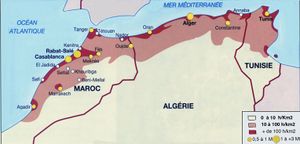 Eksempel på billede til PowerPoint præsentation.
21
4. maj 2023
Klar til den mundtlige prøve i fransk
[Speaker Notes: Man kan også lave disposition som pp præsentation]
Inden prøven
Det er vigtigt, at du har forberedt dig på samtalen, som er anden del af prøven. 
Inden prøven gør du dig overvejelser om temaerne og tekstopgivelserne, så du får genopfrisket relevant ordforråd og bliver i stand til at inddrage fx pointer, synspunkter og viden fra teksterne, når det er relevant. 
Derudover skal du også kunne udtrykke egne meninger og holdninger i et enkelt sprog.
22
4. maj 2023
Klar til den mundtlige prøve i fransk
[Speaker Notes: Dette slide er rettet mod eleverne. 

Lærerinformation: der findes diverse materialer på nettet og hos forlagene, som eleverne fx kan bruge i forbindelse med træning til den mundtlige prøve i fransk, fx øveark med gode vendinger til at udtrykke egne meninger og holdninger.]
Under prøven
Mød op i god tid
Husk din disposition. Det er det eneste, du må medbringe. 
Træk vejret 
De første ca. 5 minutter får du til at præsentere dit selvvalgte emne. Din lærer og censor afbryder ikke din præsentation. Men de er klar til at hjælpe dig i gang, hvis du går i stå.
I din præsentation skal du bl.a. vise, at du benytter dig af den viden, du har tilegnet dig fra kilderne.
Øv din præsentation hjemmefra, så du ved, hvor meget du omtrent kan nå at sige på ca. 5 minutter.
Efter din præsentation kan din lærer og censor stille korte uddybende spørgsmål.
Obs!
Du kan gennemføre prøven siddende ved et bord sammen med din lærer og censor.
Du kan også vælge at stå ved tavlen og præsentere dit selvvalgte emne, fx hvis du anvender et præsentations-program.
23
4. maj 2023
Klar til den mundtlige prøve i fransk
[Speaker Notes: Dette slide er rettet mod eleverne.]
Under prøven
Efter præsentationen trækker du et prøveoplæg fra et andet tema end det, du har anvendt i præsentationen.
Enten læser din lærer prøveoplægget op for dig, eller også læser du det selv. Din lærer spørger dig, om du har forstået prøveoplægget. 
Du og din lærer gennemfører en samtale om prøveoplægget.
Censor kan stille uddybende spørgsmål.
Obs!
Prøveoplægget består af et spørgsmål eller et udsagn.
Prøveoplægget kan også indeholde relevant billedmateriale.  
Prøveoplægget kan også indeholde titler fra tekstopgivelserne, der skal minde dig om de læste tekster.
24
4. maj 2023
Klar til den mundtlige prøve i fransk
[Speaker Notes: Dette slide er rettet mod eleverne.]
Under prøven
Obs!
Det er en god idé at kunne bruge  disse vendinger:  
” S’il vous plaît – répétez
Je ne sais pas
Je ne comprends pas
Hvis du kommer til at lave en fejl og opdager det, skal du endelig rette dig selv. Det viser din lærer og censor, at du har indblik i sproget. 
Det vægter også positivt, hvis du kan omformulere dig i tilfælde af, du mangler ord. 
Brug evt. gambitter som: Alors, donc … - så kan du lige tænke lidt.
25
4. maj 2023
Klar til den mundtlige prøve i fransk
[Speaker Notes: Dette slide er rettet mod eleverne.]
Efter prøven
Når prøven er overstået, forlader du lokalet, og din lærer og censor drøfter præstationen og giver én karakter på baggrund af deres noter.
Når lærer og censor er enige om en karakter, bliver du kaldt ind i lokalet igen og modtager din karakter. Din lærer giver dig en uddybende forklaring, der begrunder karakteren.
Din lærer og censor benytter vurderingskriterier til at vælge en karakter.
Obs!
Husk  tilbagemeldingerne fra din lærer og censor. Du kan måske bruge dem i forbindelse med en anden prøve.
26
4. maj 2023
Klar til den mundtlige prøve i fransk
[Speaker Notes: Dette slide er rettet mod eleverne.]
Vurderingsskema
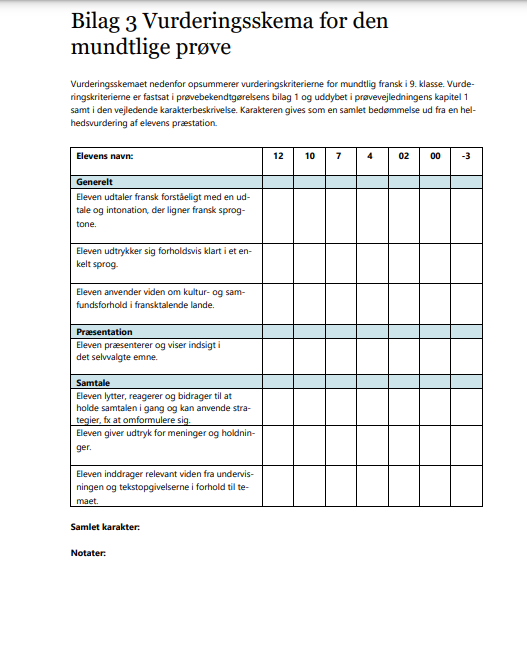 Din lærer og censor kan benytte dette vurderingsskema til deres noter under eller efter prøven.
27
4. maj 2023
[Speaker Notes: Dette slide er rettet mod eleverne.
I ”Vejledning til folkeskolens prøver i fransk i 9. klasse” findes vurderingsskemaet for den mundtlige prøve på side 21. Du finder prøvevejledningen her: https://www.uvm.dk/folkeskolen/folkeskolens-proever/faglig-forberedelse/proevevejledninger]
Vejledende karakter-beskrivelser
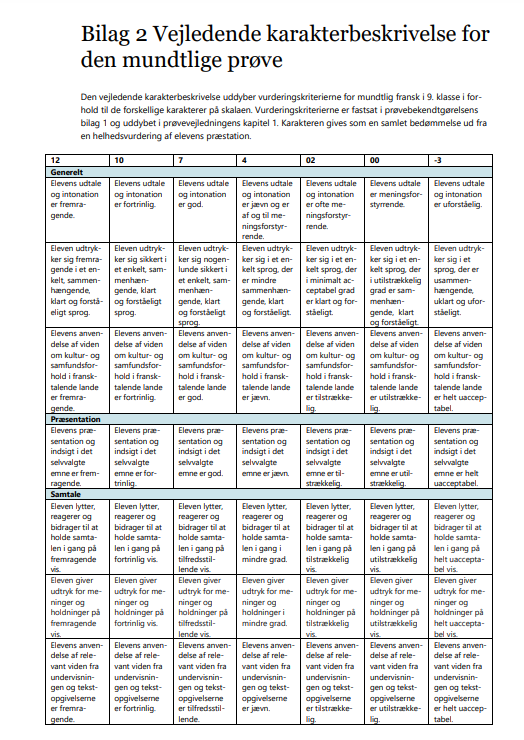 Vejledende karakterbeskrivelser hjælper din lærer og censor til at beslutte sig for en karakter.
28
4. maj 2023
[Speaker Notes: Dette slide er rettet mod eleverne.
I ”Vejledning til folkeskolens prøver i fransk 9. klasse” findes en mere læsevenlig udgave af karakterbeskrivelserne på side 20. Du finder prøvevejledningen her: https://www.uvm.dk/folkeskolen/folkeskolens-proever/faglig-forberedelse/proevevejledninger]
Hjælpemidler
Du må ikke medbringe hjælpemidler til den mundtlige prøve.
Du må udelukkende medbringe din disposition.
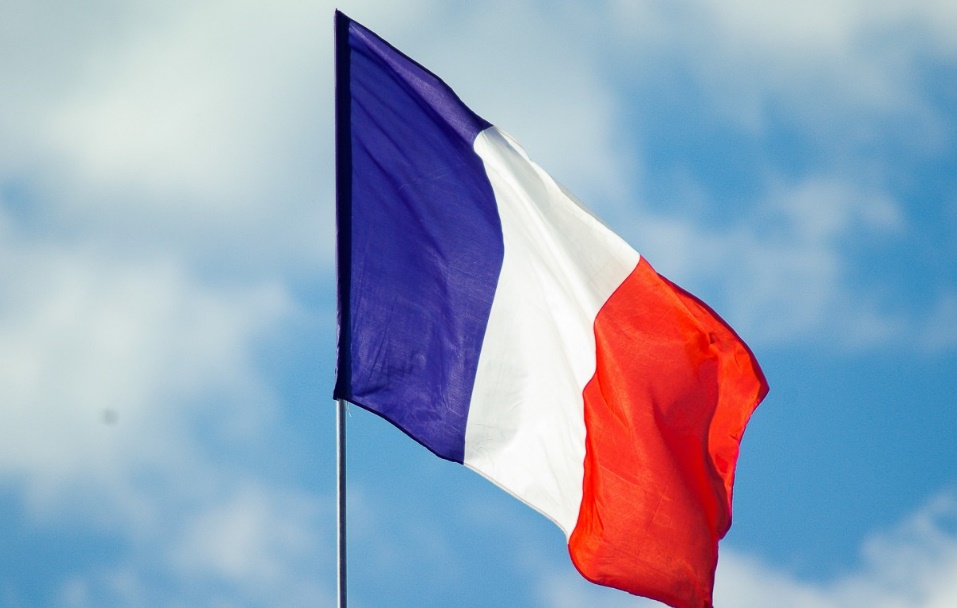 29
4. maj 2023
Klar til den mundtlige prøve i fransk
[Speaker Notes: Dette slide er rettet mod eleverne.]
Elevfolder – ”Når du skal til prøve”
I denne folder finder du information om regler for brug af internettet og hjælpemidler under de forskellige prøver.
I folderen er der flest informationer vedr. de skriftlige prøver.
30
4. maj 2023
Klar til den mundtlige prøve i fransk
[Speaker Notes: Til læreren: Folderen er opdateret i september 2022. Bemærk, at den er gældende, indtil en ny version udgives. Der kommer således ikke nødvendigvis en ny version hvert skoleår.
https://www.uvm.dk/folkeskolen/folkeskolens-proever/proevetilrettelaeggelse/information-til-elever]
God arbejdslyst og god fornøjelse med den mundtlige prøve
4. maj 2023
31
Klar til den mundtlige prøve i engelsk
Franskfaglig inspiration til din undervisning
4. maj 2023
32
Klar til den mundtlige prøve i engelsk
[Speaker Notes: Information til læreren]
Mundtlig kommunikation 9. kl.
Til den mundtlige prøve i fransk prøves eleverne i at: 
deltage i en samtale
præsentere og dokumentere indsigt i det selvvalgte emne
udtale fransk forståeligt, herunder med en udtale og intonation, der ligner fransk sprogtone
udtrykke sig forholdsvis klart i et enkelt sprog og
anvende viden om kultur- og samfundsforhold i fransktalende lande.
På de næste slides er der forslag til, hvordan eleverne kan arbejde med disse vurderingskriterier.
4. maj 2023
Klar til den mundtlige prøve i fransk
Undervisningsvejledning for fransk
kortlink.dk/2kme9
34
4. maj 2023
Mundtlig kommunikation 9. kl.
Eleverne kan udvikle samtalefærdigheden gennem fx:
 
Fransk som klasserumssprog
Aktiv brug af sproget i dialoger med forskellige personer, emner og situationer, fx via digitale redskaber
Kendskab til og afprøvning af small-talk-situationer
Aktiv brug af sproget i forskelligartede interviewsituationer
Rollespil/dramatisering af forskellige tekster og situationer
CLIL
Cooperative Learning
Makkerpar- og gruppearbejde.
Link til aktivitet med fokus på samtale vedr.: kultur og samfund i fransktalende lande:

kortlink.dk/2kme7
35
4. maj 2023
Klar til den mundtlige prøve i fransk
[Speaker Notes: CLIL – Content language integrated learning og er en undervisningsmetode, der kombinerer undervisningen i forskellige fag.]
Mundtlig kommunikation 9. kl.
Links til aktiviteter med fokus på mundtlig kommunikation:

kortlink.dk/2kme5
Eleverne kan arbejde med præsentationer igennem fx: 

Udformning og afholdelse af forskellige præsentationer (herunder digitale, mundtlige afleveringer)
Synliggørelse af og arbejde med chunks, der kan anvendes i præsentationer
Ordbogstræning vha. digitale ordbøger
Feedback på andres præsentationer og anvendelse af feedback til forbedring af egen præsentation.
36
4. maj 2023
Mundtlig kommunikation 9. kl.
Eleverne kan arbejde med udtale gennem fx:

Aktiv brug af sproget gennem imitation af chunks
Løbende nedslag på og arbejde med opmærksomhed på udtaleregler og lyde
Individuel feedback og feedforward fra læreren med fokus på de basale udtaleregler  
Feedback på mundtligt indtalte præsentationsopgaver.
Link til aktivitet med fokus på udtale: 
Feedback på en lydoptagelse

kortlink.dk/2kmf7
37
4. maj 2023
[Speaker Notes: Der findes podcast på fransk som kan bruges til indøvning at udtalen]
Mundtlig kommunikation
Eleverne kan anvende viden om kultur- og samfundsforhold i fransktalende lande ved at:  
Tale ud fra kilder om forhold i fransktalende lande i 1. del af prøven. Ved at eleverne bruger kilderne, vil deres præsentation indeholde noget kulturelt og/eller samfundsmæssigt. Det kan enten være noget, der er særligt eller anderledes i nogle fransktalende lande, fx minoriteters kulturelle forhold, hvor eleven evt. kan sammenligne med egen kultur, eller det kan være kilder omhandlende fx unge menneskers fritidsliv, som i høj grad kan minde om elevens eget. 
Bruge tekstopgivelserne i 2. del af prøven, da de ligger til grund for prøven, og dermed vil denne del af prøven også indeholde kultur- og samfundsforhold.
38
4. maj 2023
Klar til den mundtlige prøve i fransk
Spørgsmål?
Skriv til læringskonsulenten på emu-respons
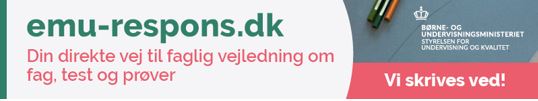